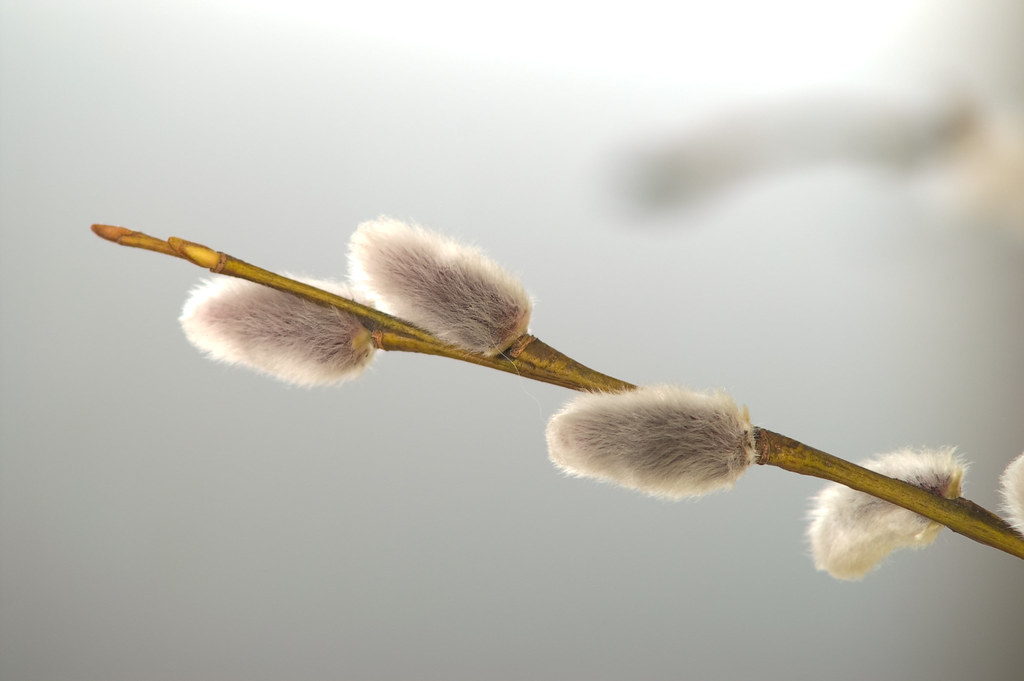 Video Club 8KTKP3019 Osaaminen ja asiantuntijuus: opetusharjoittelu 1 Opintojakson päättäminen
1.4.2021
JYU. Since 1863.
1
Oppimistilanteiden havainnoinnin prosessit (teacher noticing, professional vision)
Havaitseminen: opettajan huomio kohdistuu johonkin vuorovaikutuksen osatekijään (esim. oppilaiden tai ryhmän toimintaan, tunnereaktioon, opittavan asian ymmärtämiseen)
Tulkinta: opettaja tulkitsee havaitsemaansa kokemustensa, tietojensa ja oppilaan/ryhmän tuntemuksen perusteella 
Päätöksenteko: havaintojen teon ja tulkintojensa pohjalta opettaja päätyy johonkin toimintaan
PID-malli
Perception-Interpretation-Decision-making
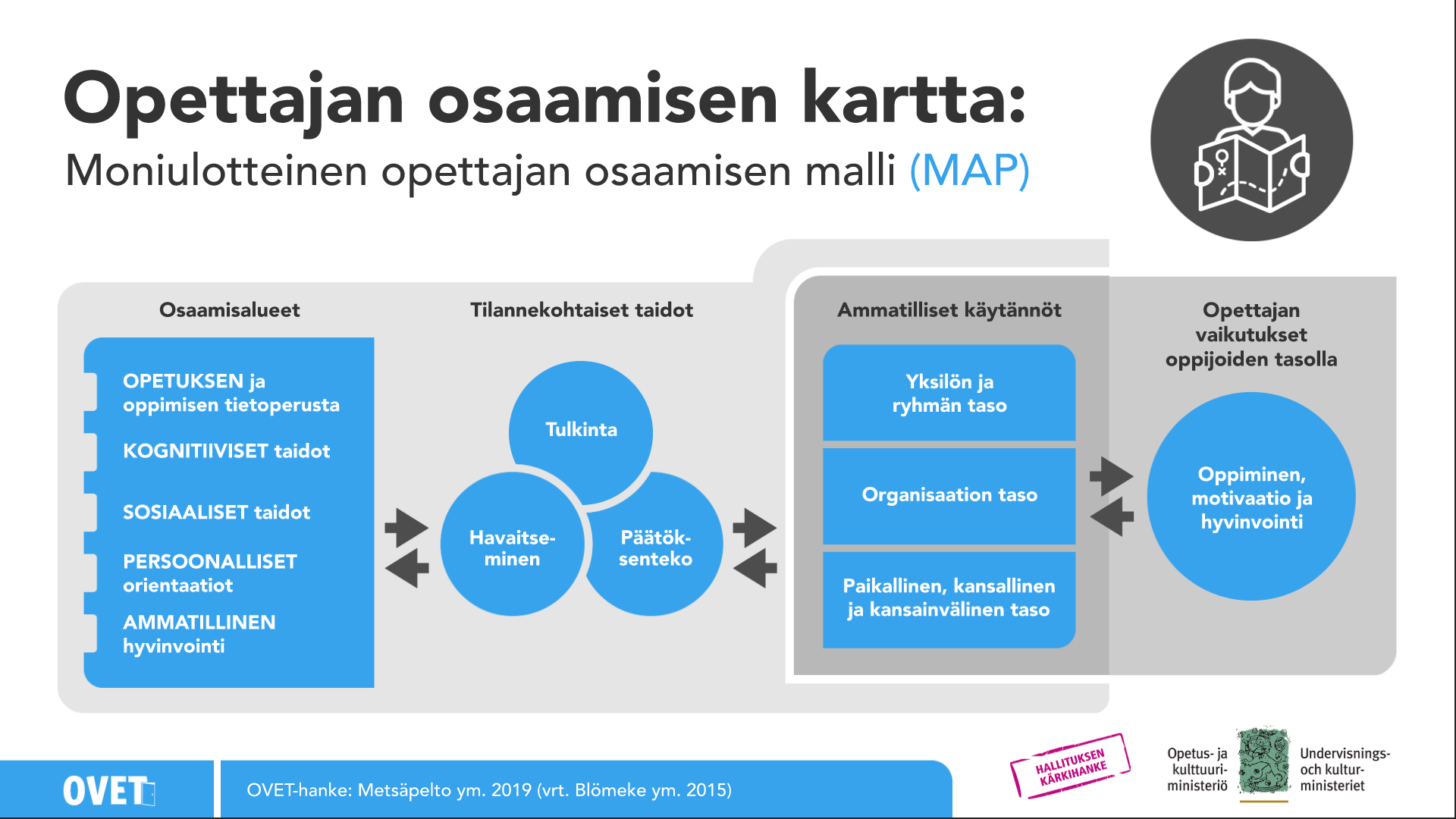 Video Clubit tukevat oppimistilanteiden havainnointitaidon kehittymistä
JYU. Since 1863.
1.4.2021
2
Video Clubien teemoja
Tilannekiinnostus ja tehtäväsuuntautunut käyttäytyminen
Formatiivinen arviointi ja palaute
Ryhmä ja vertaissuhteet luokassa
Tunteet ja tunteiden säätely
Ajatteluprosessien tukeminen
Kielitietoisuus
Käyttäytymisen säätely
JYU. Since 1863.
1.4.2021
3
Opetustuokion havainnointi
Luokanopettaja työskentelee tavallisesti luokkaympäristössä, jossa on läsnä useita oppilaita, joskus myös muita opettajia tai aikuisia. Luokkatilanteissa tapahtuu monia asioita usein yhtä aikaa ja nopealla tahdilla ja siksi olennaista on se, mihin opettaja kiinnittää huomiota.
Millaisia havaintoja sinä teet videolla näkyvästä opetustuokiosta?
Käytä hyväksesi Video Clubeissa kertynyttä osaamistasi ja eri näkökulmia.
Varaudu kirjoittamaan havainnoistasi.
JYU. Since 1863.
1.4.2021
4
Tutkimuskirjoitelma:Video I (nro 20)Kirjaa havaintojasi osoitteessa:https://bit.ly/2nhEixi
JYU. Since 1863.
1.4.2021
5
Kiitos aktiivisesta osallistumisesta OH1:een!
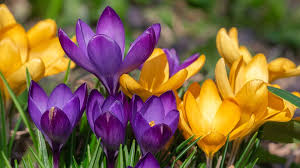 JYU. Since 1863.
1.4.2021
6
Päivitetty 1.4.2021
Palautekysely
https://link.webropolsurveys.com/S/B219461517945626
Lyhytlinkki:
https://bit.ly/3fJxnpx
JYU. Since 1863.
1.4.2021
7